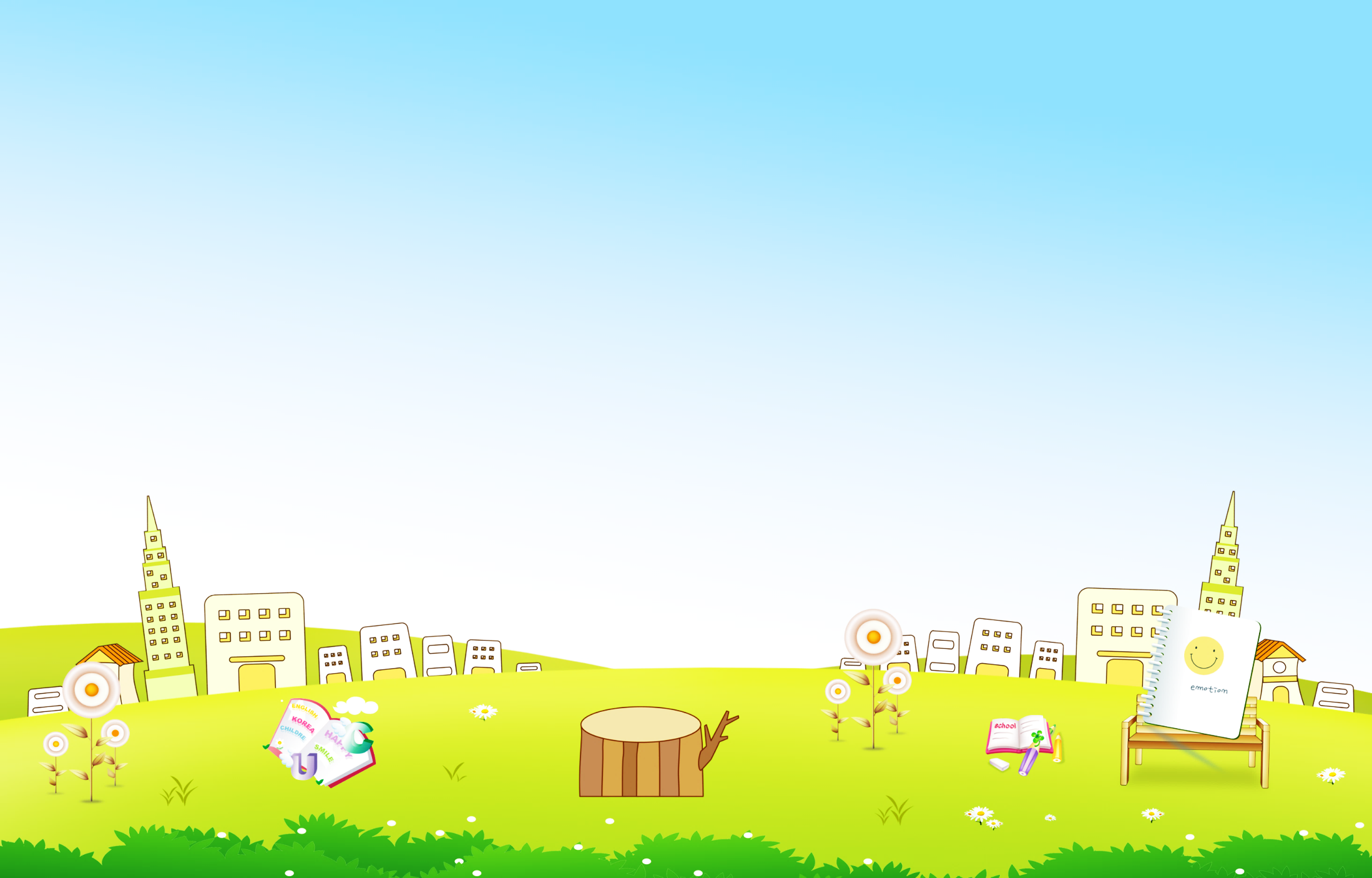 Trường Tiểu học Võ Thị Sáu
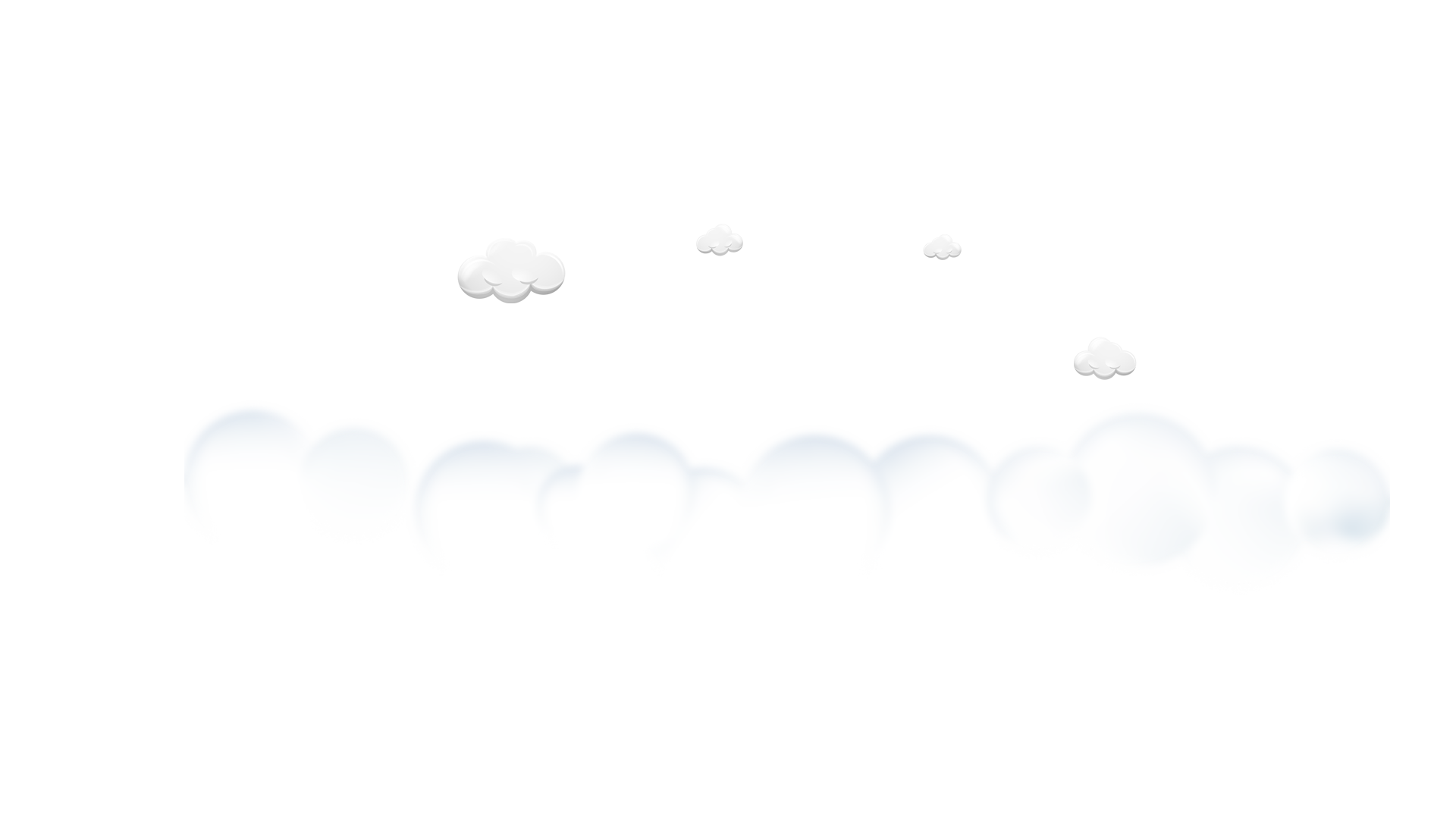 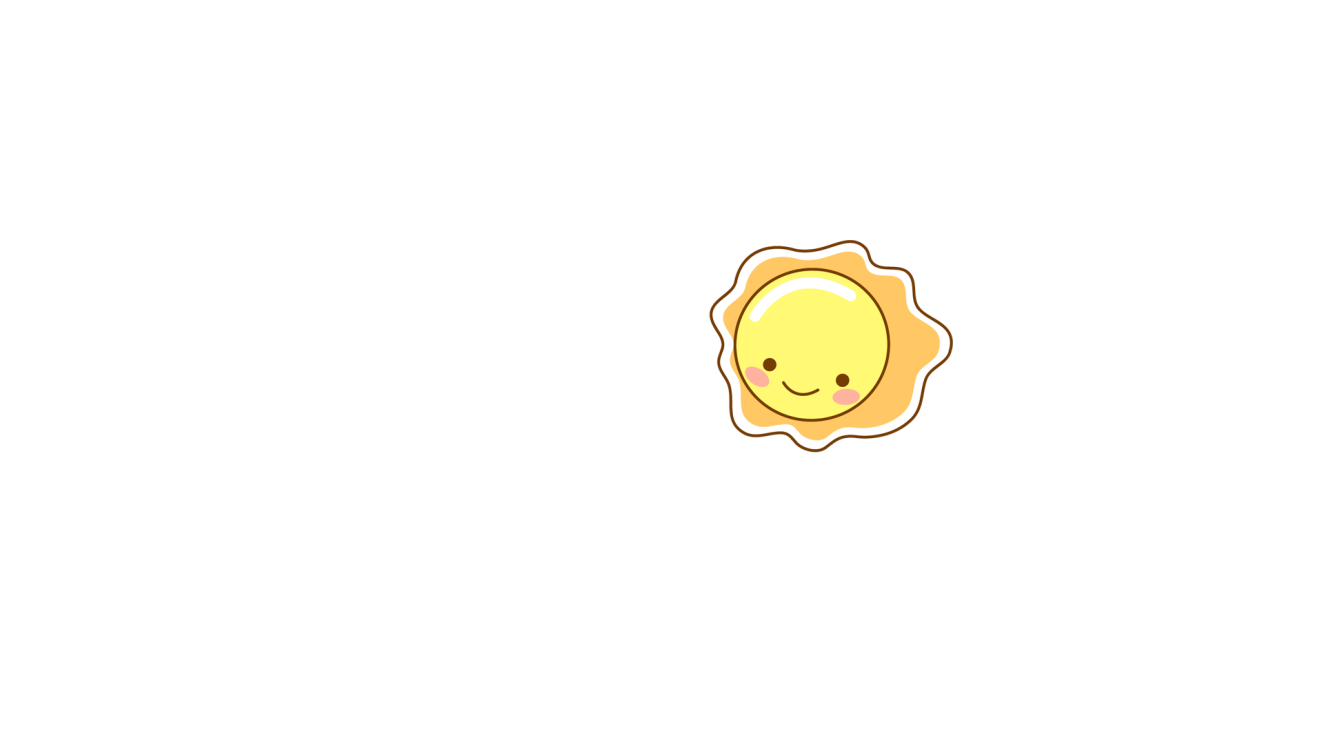 MÔN TIẾNG VIỆT
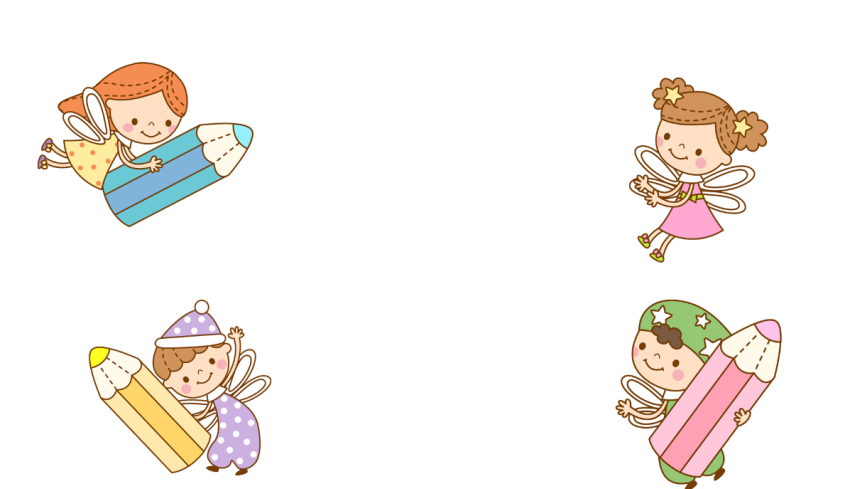 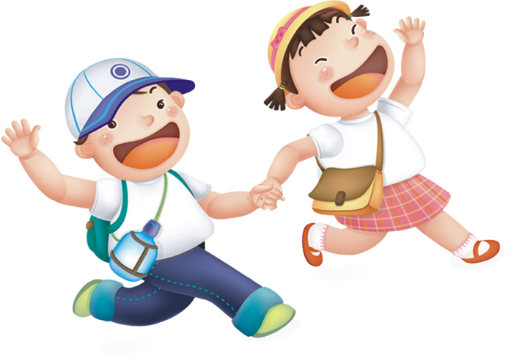 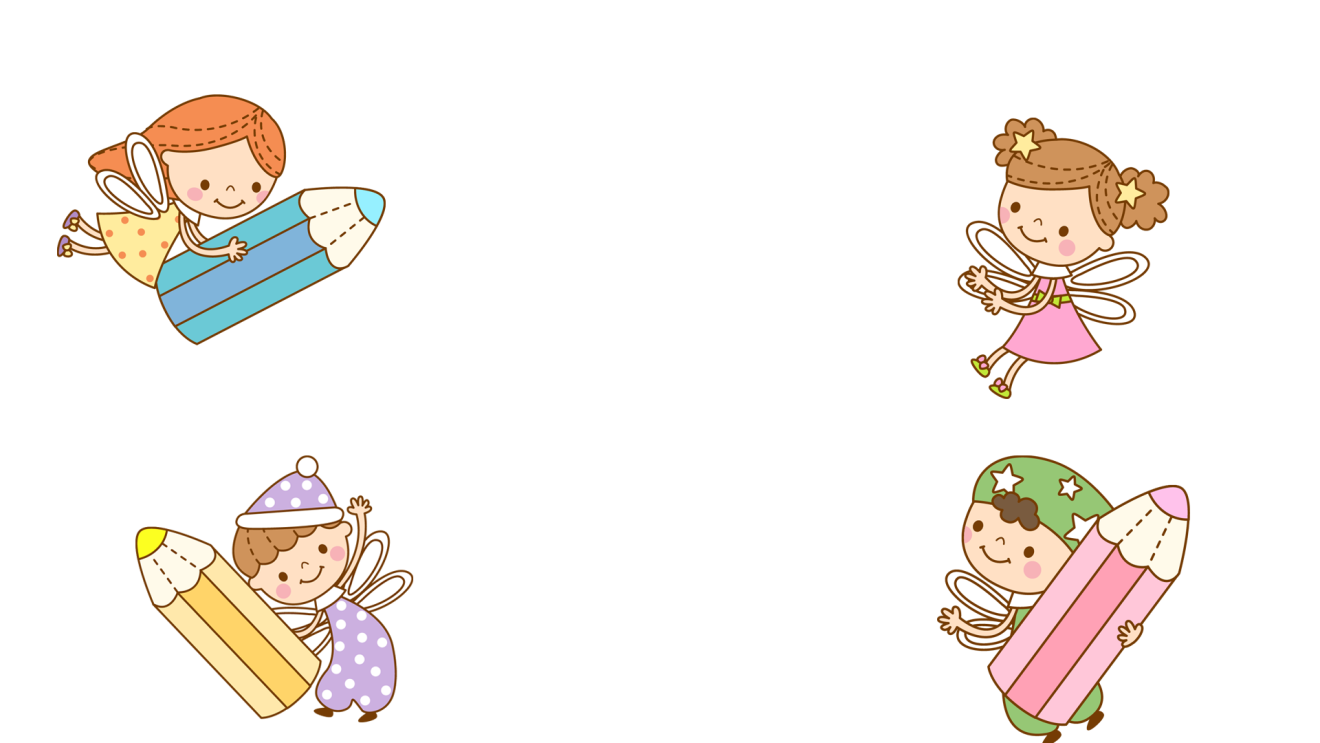 Giáo viên: Phạm Liễu Anh 
Lớp: Hai 1
Bài
2
Cánh đồng của bố
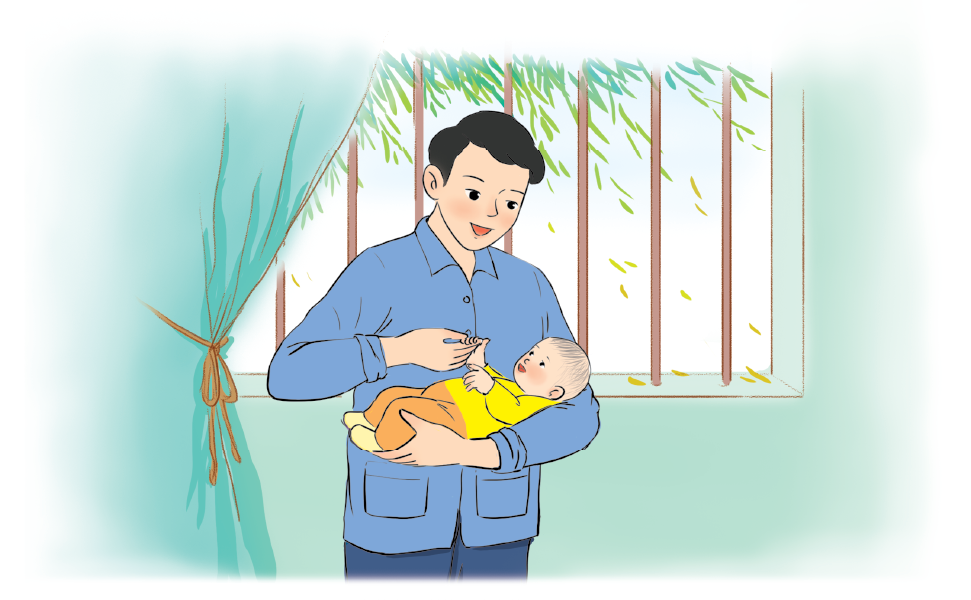 TIẾT 6
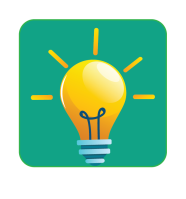 1. Đọc một truyện về gia đình:
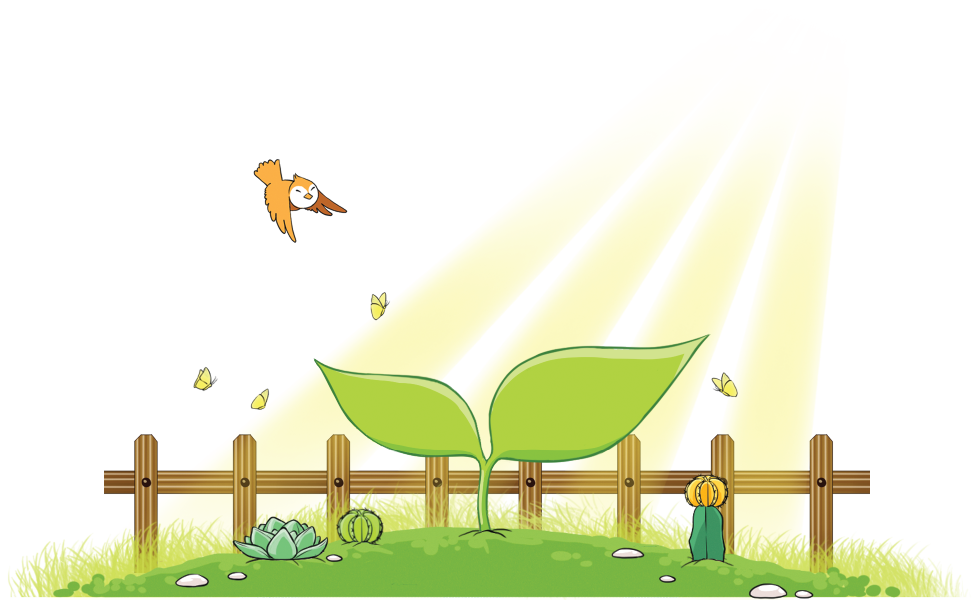 a.	Chia sẻ về truyện em đã đọc.
b.	Viết vào Phiếu đọc sách những điều em đã chia sẻ.
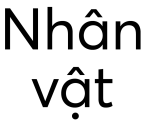 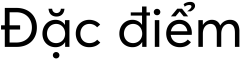 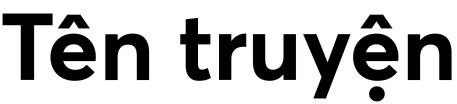 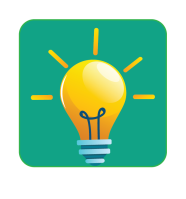 1. Đọc một truyện về gia đình:
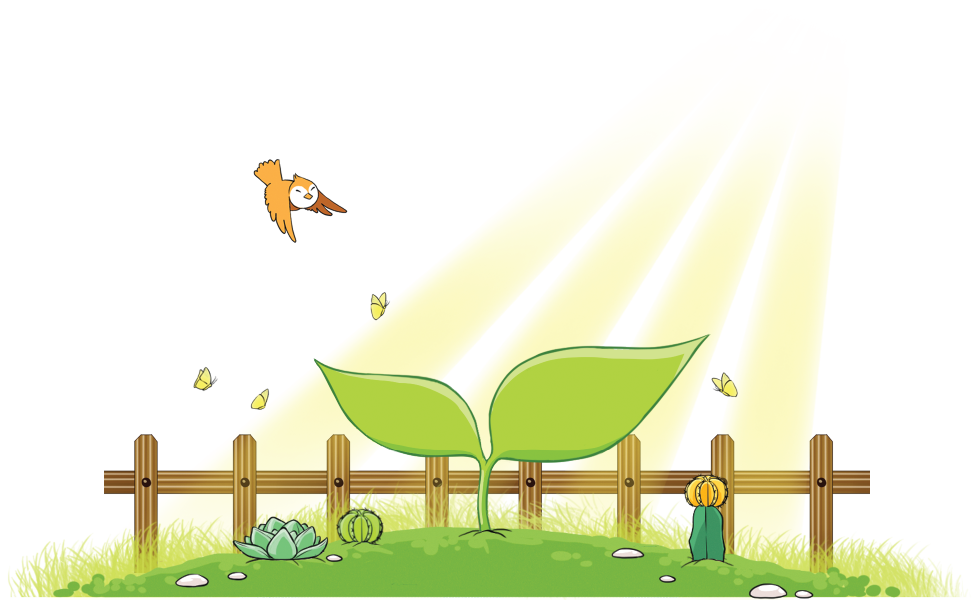 a.	Chia sẻ về truyện em đã đọc.
https://www.youtube.com/watch?v=2ouFGxcIZZM
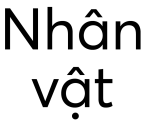 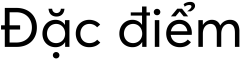 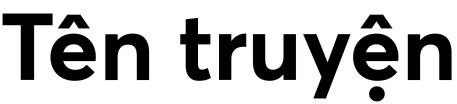 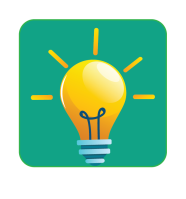 2. Nói câu thể hiện tình cảm của em với bố mẹ hoặc người thân.
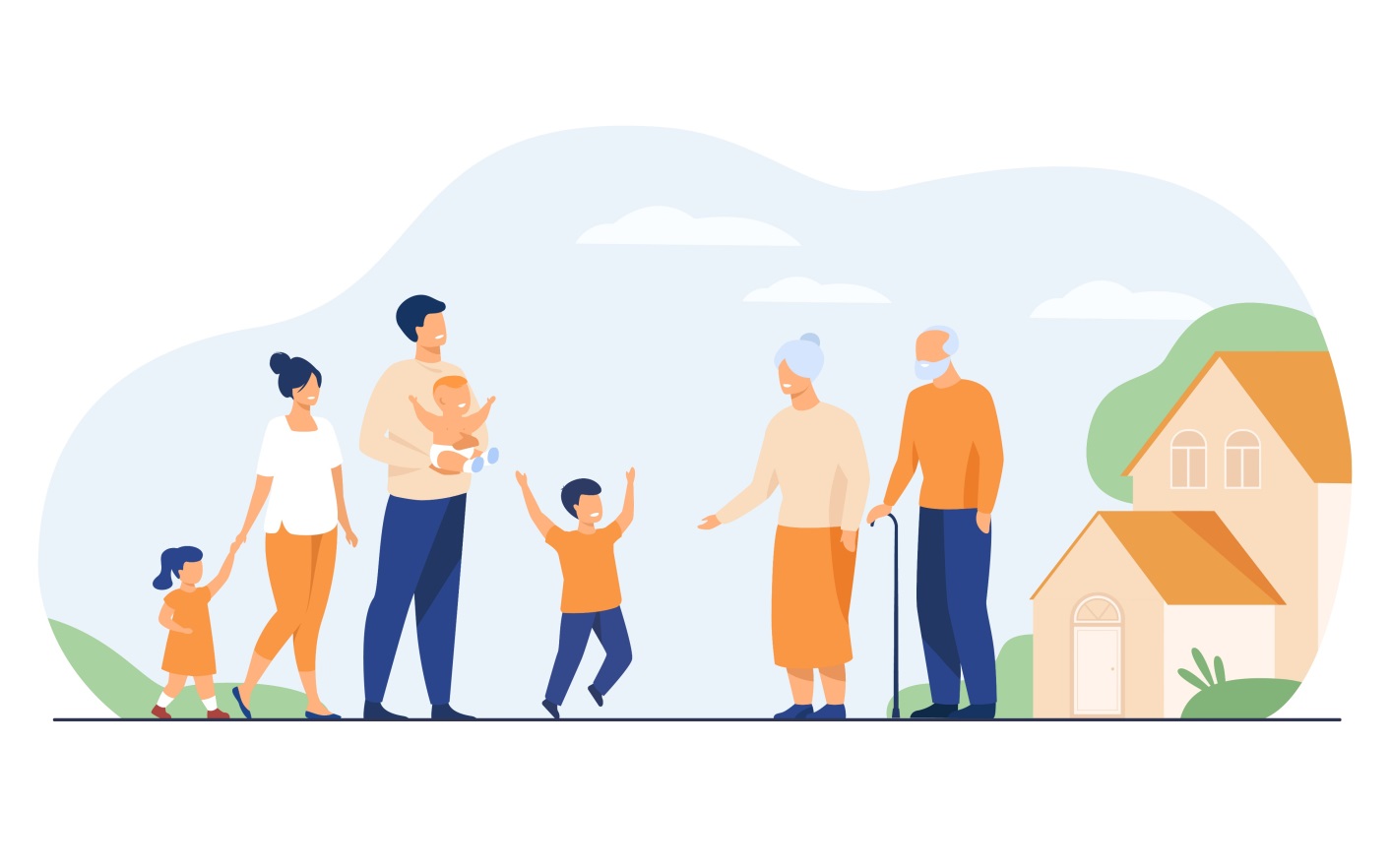 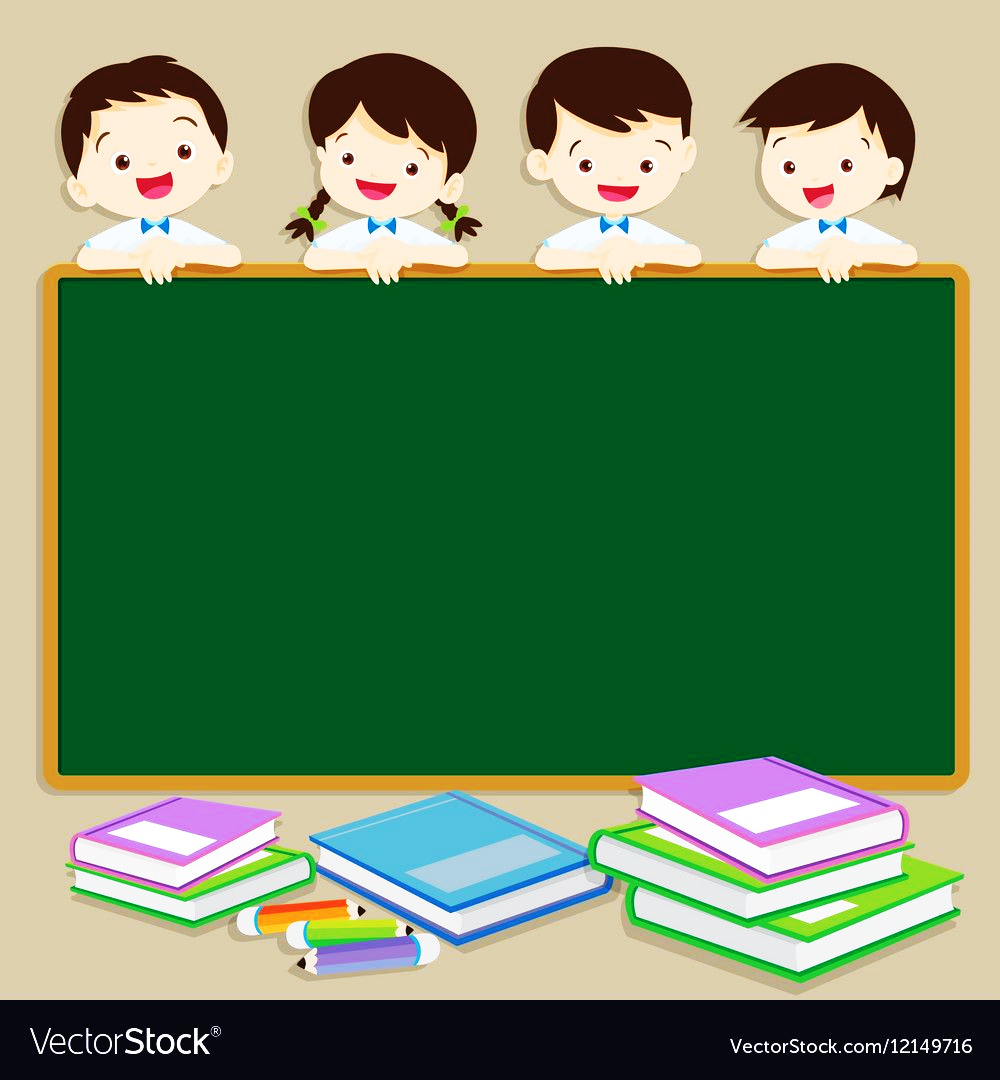 VỞ BÀI TẬP 
TIẾNG VIỆT
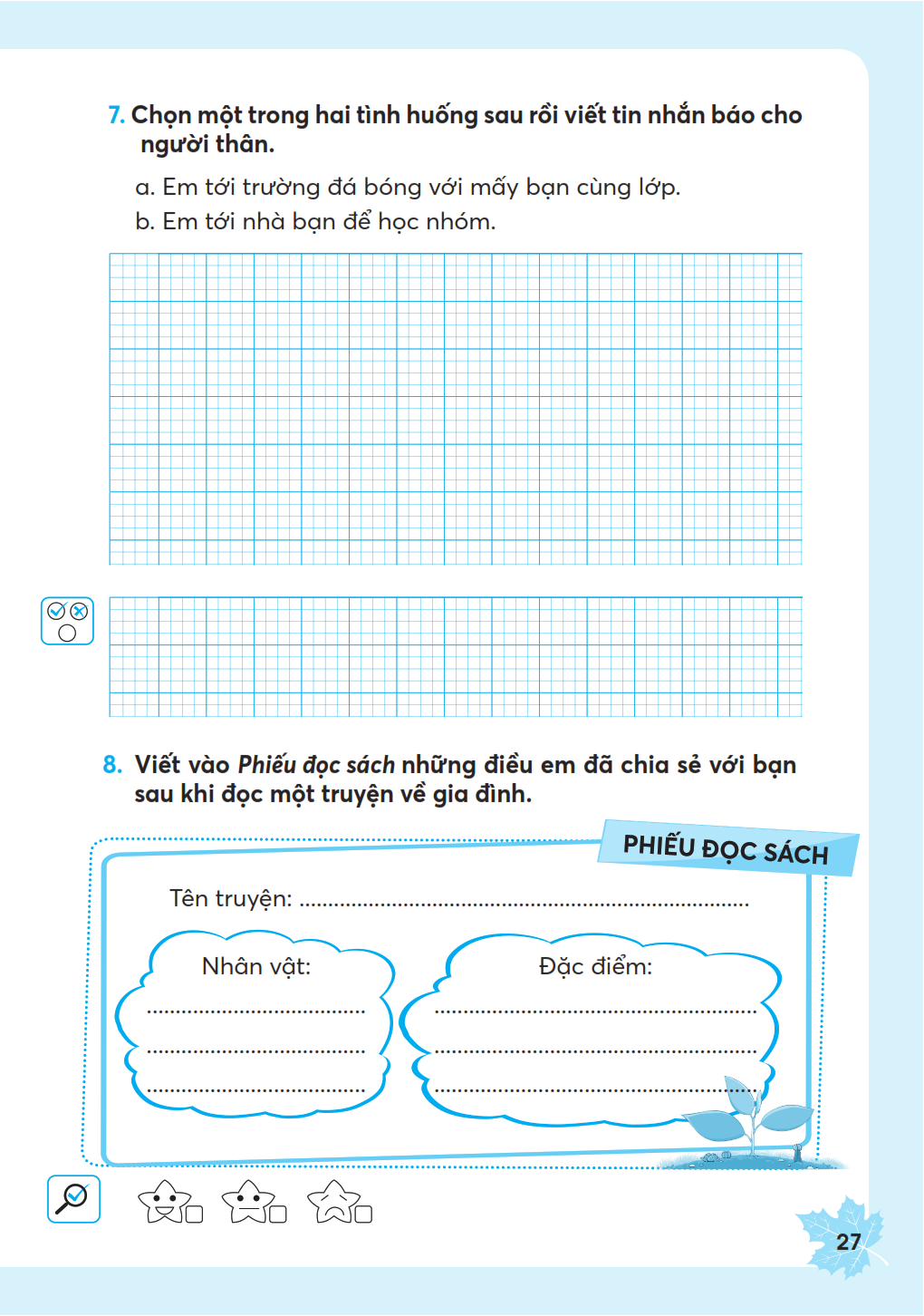 Cuộc chia tay của những con búp bê
Thương em, nhường nhịn em.
Thành.